Alternative to UNC779
“Introduction of Entry Capacity Assignments with Defined End Date”
06.09.2021
Seite 1
Alternative to UNC779 
Proposed Timeline Compared with UNC755S (Exit Capacity Assignments)
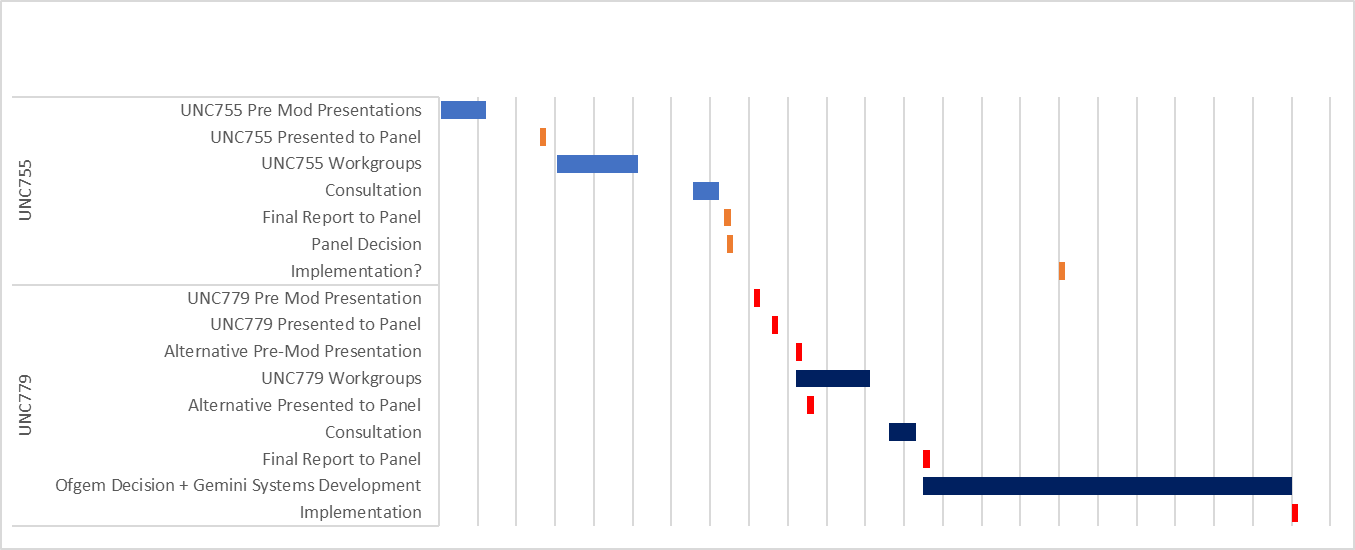 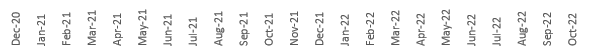 The UNC779 Original proposes 6 months of workgroups. This alternative timeline proposes 3 months of workgroups in total for the UNC779 solution, including today (7 Sept) where the alternative features as  a pre-mod. This would be the same number of workgroups as UNC755. Four workgroups in total would result in a Christmas period/delayed consultation.
Timescale for implementation is likely to be dependent on lead time for Ofgem decision plus Gemini development
Seite 2